Cooperating teacher orientation
Spring 2023
EDPR 250
Year 1 Elementary Candidates
agenda
Welcome!
Introductions
Sue Talbott, Clinical Experiences Specialist
Lynn Burdick, Elementary Program Coordinator

Share a winter break highlight in the chat!
Course sequence –year 1
Courses
Placements
Intro to Teaching
Children's Literature
Methods
Math
Language Arts – Part 1
Science
Social studies
Music/Art/Dance
Fall
3 hours per week

Spring
1 full day per week
Course sequence – Year 2
Courses
Placements
Special Education
Action and Inquiry
Methods 
Language Arts – Part 2
Theory and Practice (fall and spring)
Seminar
Fall
Monday, Tuesday, Thursday - mornings
Wednesday – all day
Spring
STUDENT TEACHING
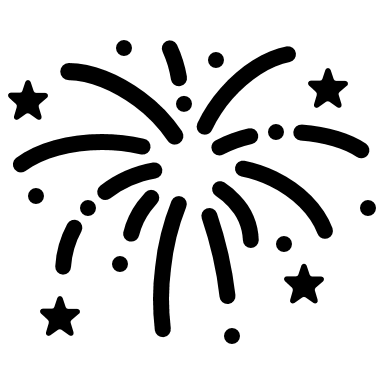 Professional expectations
Promptness
Mature and appropriate attire and hygiene
Communication
Engagement
All absences must be made up
Arrive and depart according to school's contractual hours
Begin the week of January 17, end the week of May 1 (Tuesday placement only)


PROFESSIONAL BEHAVIOR CHECKLIST
Academic expectations
Teach two lessons and ask cooperating teacher for written feedback
Final evaluation
Course assignments
Candidates are instructed to inform you of their requirements as soon as possible
What do candidates need from you?
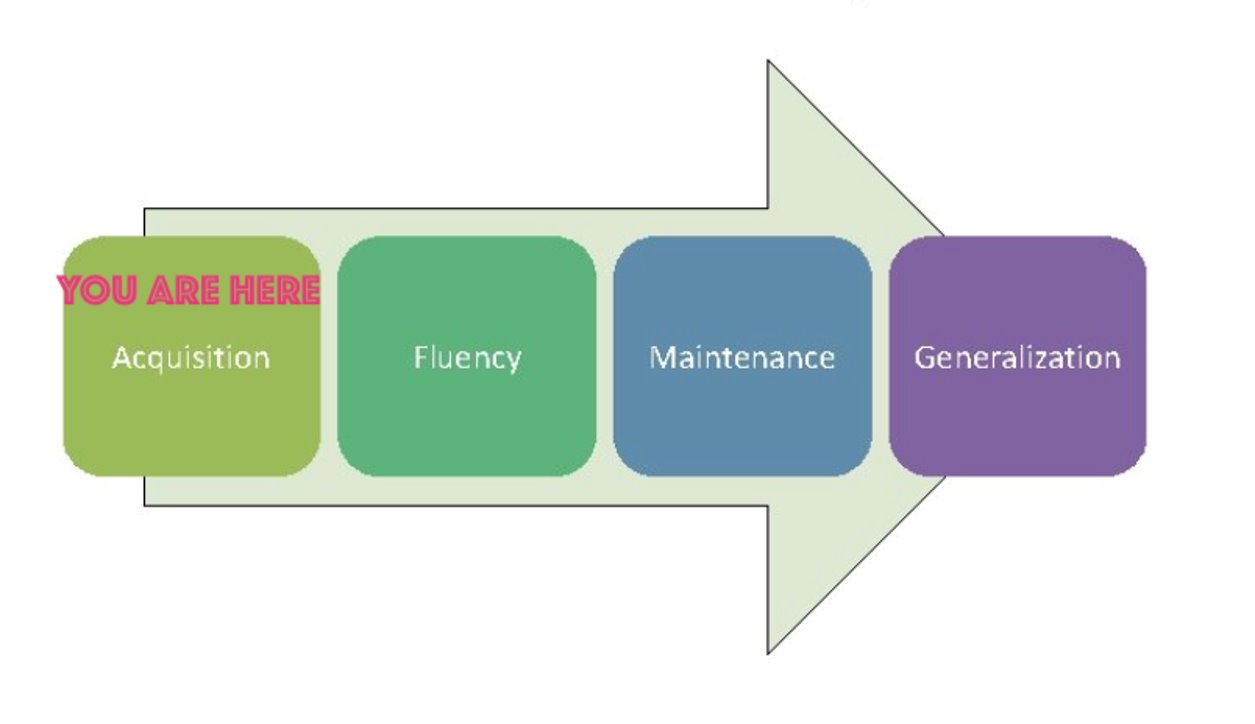 A safe and nurturing relationship
Feedback (positive AND corrective)
Opportunities to practice
Tips and tricks 
Time to ask questions
YOU = candidate
Unexpected negative feedback(It's awkward for everyone)
"I have some feedback for you, and it may be uncomfortable. I feel a bit uncomfortable myself, but I care about you and your development more than I care about how uncomfortable I feel. So, if you're feeling a little unsure about what to expect here, we are in this together. Can we talk a bit about _____________ ?"
evaluations
Observation feedback
Final
Portal: https://cote.illinois.edu/cote-portal-access

Support plans
supports
Disposition Concern Form

Remediation Plan

Professional Growth Plan
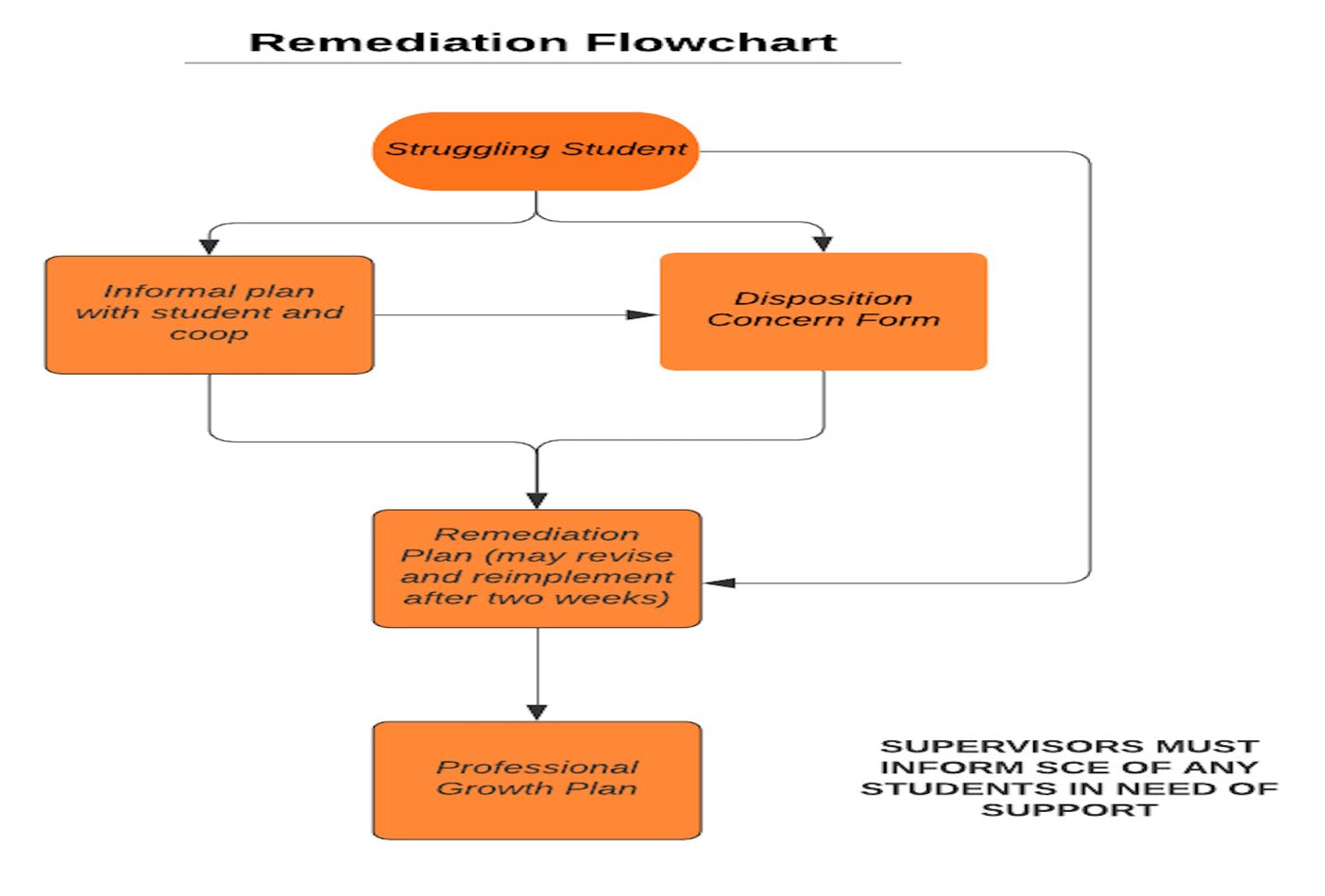 Immediate actions to welcome your candidates
Exchange contact information (set boundaries!)
Show them where to put their belongings
Tour the school
Introduce them to staff
Teach them to access your online curriculum and classroom
Ask them to plan to introduce themselves to the students in a creative way
Post their name on the board
Be clear and specific about what you would like them to do. They should be active, helpful, and engaged!
Tuition waivers
Non-degree vs. Master’s/Endorsement/Doctoral

Contact Council on Teacher Education with questions! 
cote-waivers@illinois.edu
https://cote.illinois.edu/cooperating-personnel-supervisors/cp-tuition-fee-waivers
resources
SCE: https://sce.education.illinois.edu/
Professional Behavior Checklist
Syllabus
Portal: https://cote.illinois.edu/cote-portal-access
Email Cara or Sue directly: 
caraknox@illinois.edu
stalbott@illinois.edu
It's never too soon.....AY 2023-2024 application will be available February 14!
Questions?